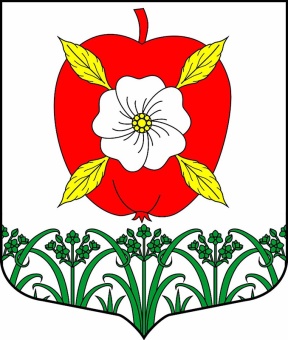 МУНИЦИПАЛЬНОЕ БЮДЖЕТНОЕ ОБЩЕОБРАЗОВАТЕЛЬНОЕ УЧРЕЖДЕНИЕ «УСАДИЩЕНСКАЯ СРЕДНЯЯ ОБЩЕОБРАЗОВАТЕЛЬНАЯ ШКОЛА»
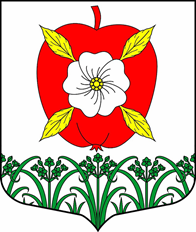 Муниципальное бюджетное образовательное учреждение  «Усадищенская средняя общеобразовательная школа» (далее – Школа) расположена в д. Усадище, административном центре Усадищенского сельского поселения. В Усадищенское сельское поселение входят 26 населенных пунктов. Деревня Усадище находиться на расстоянии 34 км от г. Волхова, 165 км от г. Санкт-Петербург .
 Большинство семей обучающихся проживают в домах типовой застройки: 85 процентов − рядом со школой, 15  процентов − в близлежащих деревнях (Сорокино, Подвязье, Ручьи, Славково, ст. Мыслино, д. Леоновщина).
Основным видом деятельности Школы является реализация общеобразовательных программ дошкольного, начального общего, основного общего и среднего общего  образования.
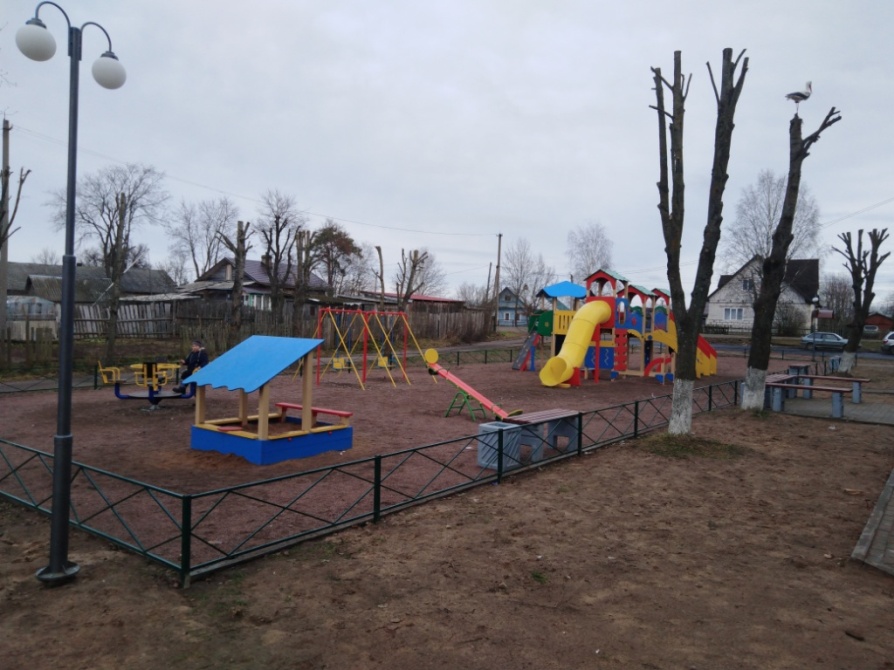 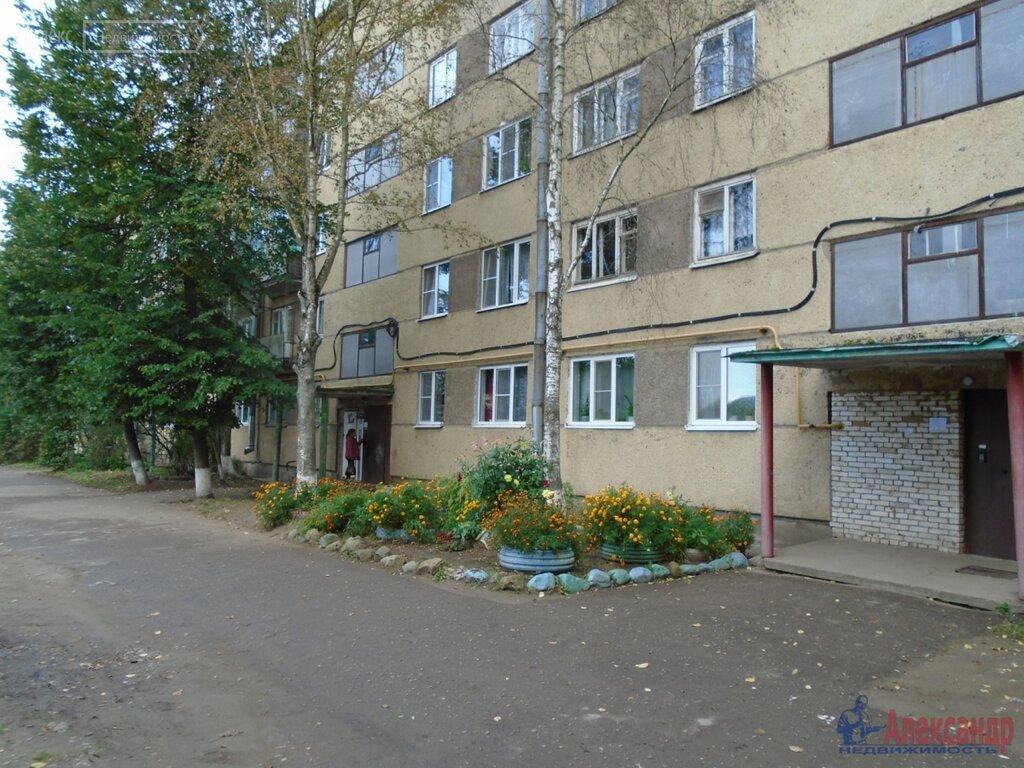 Педагогический коллектив
В МОУ «Усадищенская средняя общеобразовательная школа»
трудятся 17 педагогов.
Материально-техническое обеспечение Школы позволяет реализовывать в полной мере образовательные программы. В Школе оборудованы 16 учебных кабинетов, 14 оснащены мультимедийной техникой, в том числе:−− кабинет химии и биологии, физики, математики, русского языка, английского языка 2 , истории и обществознания 2, начальных классов 4. В кабинете информатики 10 компьютеров для работы учеников и рабочий компьютер учителя.В здании учреждения есть спортивный зал, библиотека. На первом этаже оборудованы столовая и пищеблок, медицинский кабинет.
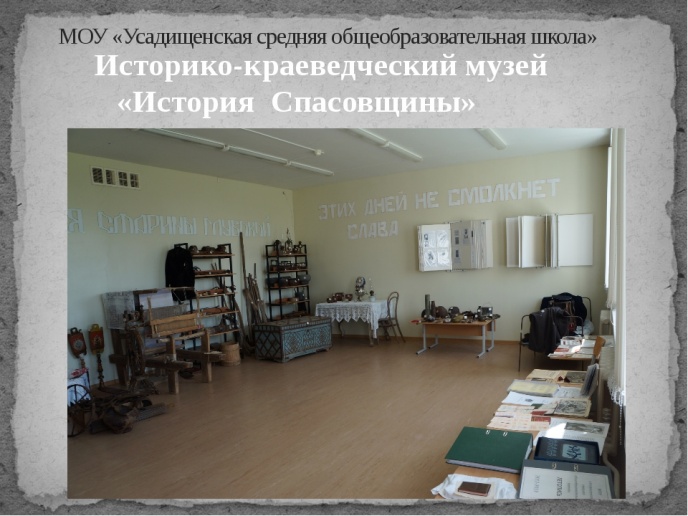 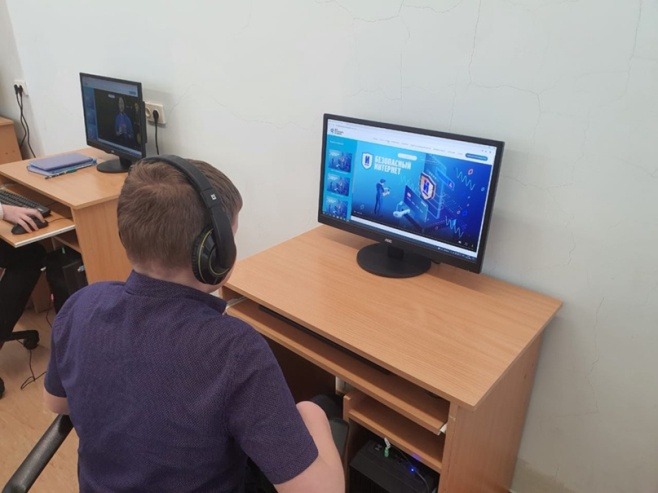 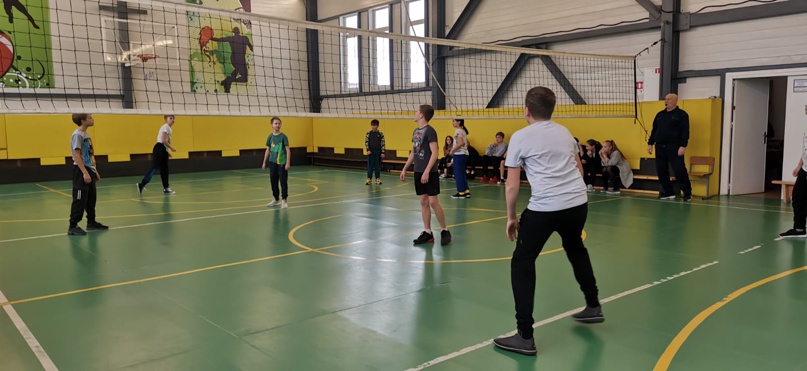 Маркеры низких результатов, выявленные в результате внутришкольного контроля до вхождения в проект «500+»
Маркером низких образовательных результатов стала низкая успеваемость  и качество выполнения Всероссийских проверочных работ  в 2021 году по русскому языку в 5 классе, биологии в 5, 6 классе, географии  в 7 классе.
Анализ рискового профиля в проекте «500+»
Низкий уровень оснащения школы
Повышение предметной и методической компетентности педагогических работников
Несформированность внутришкольной системы повышения квалификации
Высокая доля обучающихся с рисками учебной неуспешности
СПАСИБО ЗА ВНИМАНИЕ